REGIÓN  POLICIAL  LIMA 
DIVISIÓN POLICIAL NORTE 1
Juan Manuel MUNDACA MONTENEGRO
CORONEL PNP 
JEFE DE LA DIVPOL NORTE 1
CONTENIDO
JURISDICCIÓN POLICIAL
ESTRATEGIA CONTRA LA DELINCUENCIA Y  CRIMINALIDAD
PRODUCCIÓN POLICIAL
CAPACIDAD OPERATIVA 
PRESUPUESTO ASIGNADO A COMBUSTIBLE
VEHICULOS EN CUSTODIA DE LAS COMISARIAS
COORDINACION CON JJ. VV. DE SEG. CIU.
NIVEL DE PARTICIPACION CON LOS CODISEC.
I. JURISDICCIÓN POLICIAL
Distrito de Auccallama
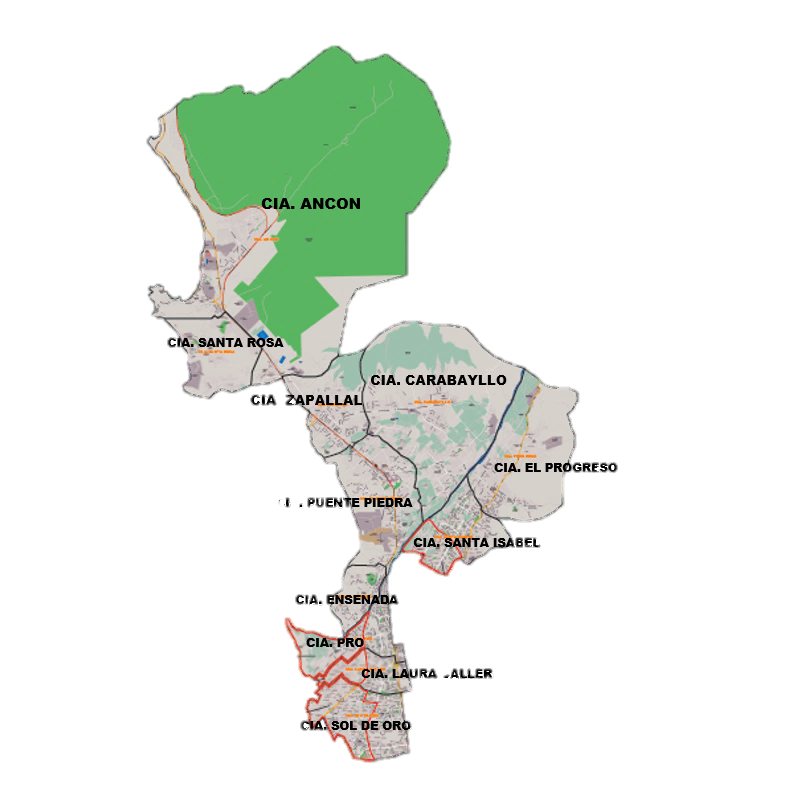 POBLACIÓN	: 1´983,887 habitantes
SUPERFICIE	: 765.38 km²
DEPEND. PNP	:  03 DEPINCRI
	   11 COMISARIAS PNP 
	   02 DEP. OPERATIVOS
DISTRITOS	: 7
	  Los Olivos
	  San Martin de Porres
	  Puente Piedra
	  Santa rosa
	  Ancón
	  Carabayllo
	  Comas
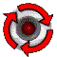 San Juan de Lurigancho
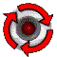 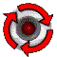 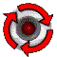 Ventanilla
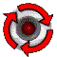 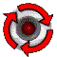 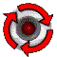 Comas
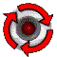 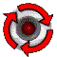 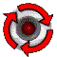 San Martin de Porres
Independencia
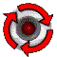 II. ESTRATEGIA CONTRA LA DELINCUENCIA Y  CRIMINALIDAD
Directiva N° 03- 2018-IN. “Lineamiento sectorial Vecindario Seguro- Policía Comunitaria por Sectores”.
OBJETIVO: 

Se da con la Sectorización de la jurisdicción policial (en sectores, sub sectores y cuadrantes), a fin de descentralizar los servicios policiales brindados por las comisarias y los Departamentos de investigación Criminal (Depincris), mediante la sectorización de las jurisdicciones policiales que se realiza tomando en cuenta la Guía Metodológica para el diseño de sectores y mapa del delito en las jurisdicciones policiales de las comisarías de la policía nacional del Perú vigente.
Contempla el desarrollo de reuniones con los actores locales de la jurisdicción policial involucrados en seguridad ciudadana para evaluar y planificar los objetivos semanales.
Efectuar patrullaje preventivo por sectores con otros actores (municipalidad).
Orientar prioritariamente la investigación efectuada por los Depincris a los delitos comunes de mayor incidencia delictiva. 
Orientar a la formación y capacitación del personal policial en el modelo policía comunitaria (…) para la implementación de estándares para atención de calidad al ciudadano.
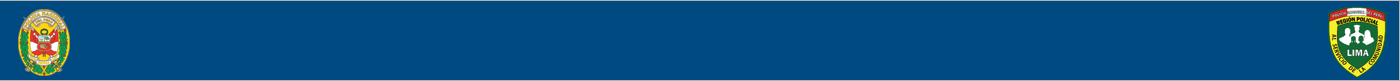 MAPA DEL DELITO DE LA COMISARIA DE SOL DE ORO 2022 (TIPO A)
MAPA POR SECTOR, SUB SECTOR Y CUADRANTE DE LA COMISARIA SOL DE ORO PNP
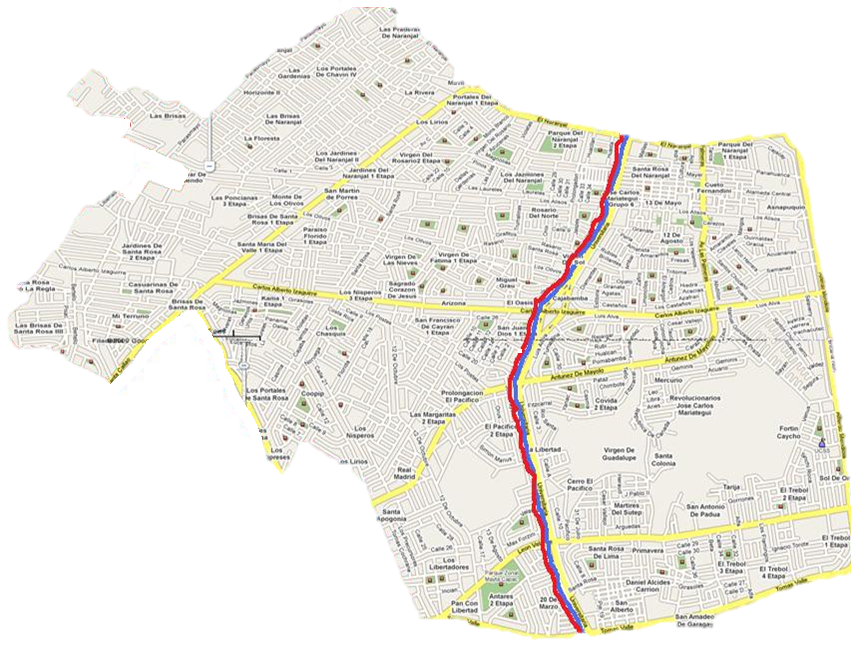 A V. PACASMAYO
A V.    NARANJAL
C-1
A V.  SOL DE NARANJAL
CIA. LAURA CALLER
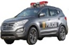 A V. SAN JOSE
A V.    NARANJAL
C-1
A V.    NARANJAL
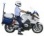 A V. CANTA    CALLAO
S-1
PANAMERICANA NORTE
TMP- 1626
A V. LOS ALISOS
A V. LOS ALISOS
A V. BERTELLO
S-2
TMP-2490
PL-19913
AV.LAS PALMERAS
C-2
TMP-2461
A V. UNIVERSITARIA
CIA. INDEPENDENCIA
A V. CANTA    CALLAO
S-5
C-3
PL-24697
PL-21966
A V.      CARLOS IZAGUIRRE
A V. DOMINICOS
A V.      CARLOS IZAGUIRRE
C-3
C-3
PL-23415
PL-23419
TMP-1963
A V. ANTUNEZ DE MAYOLO
A V. GONZALES P.
S-3
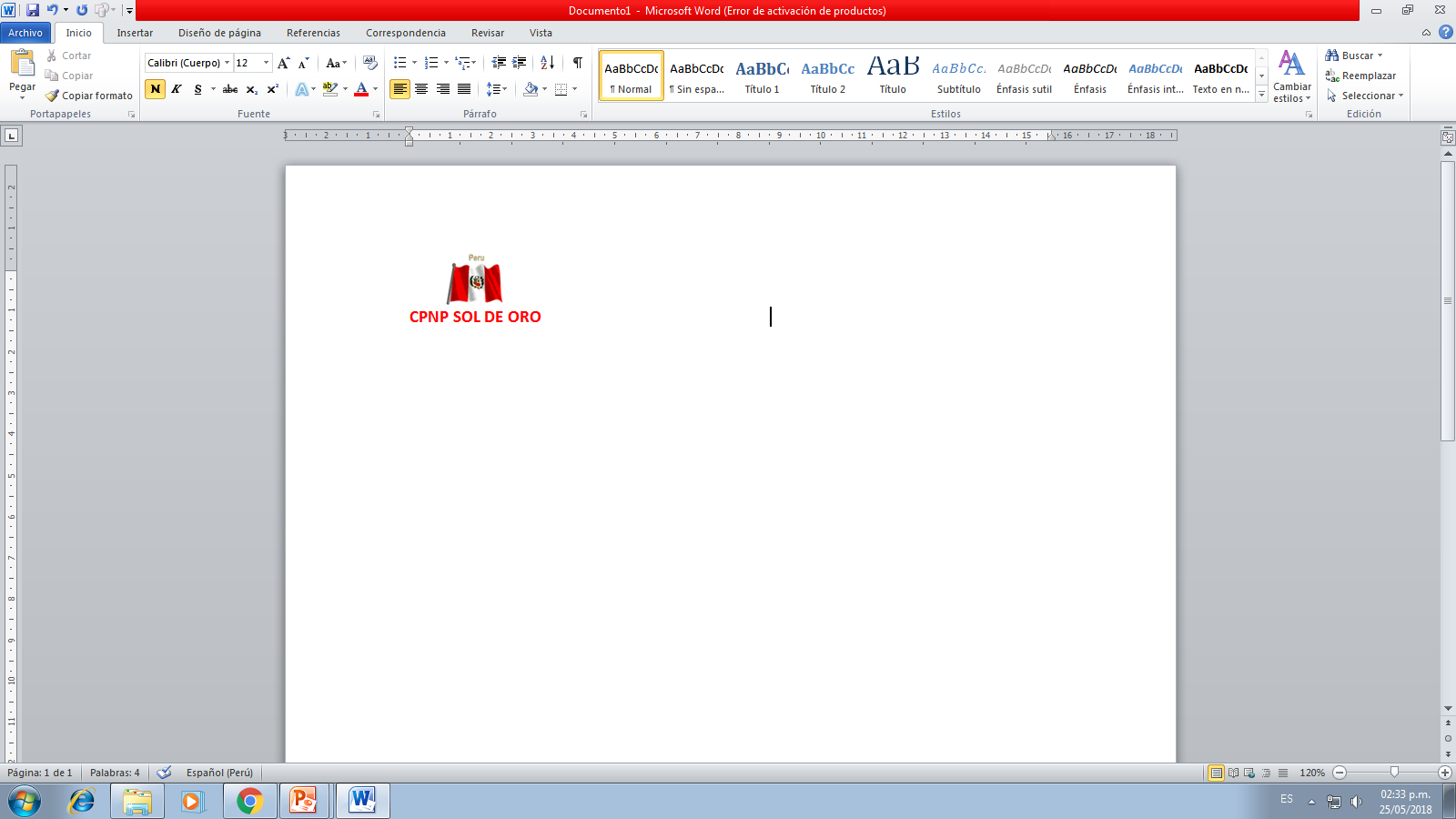 C-1
A V. ANTUNEZ DE MAYOLO
TMP-2237
A V. UNIVERSITARIA
A V. VENUS
TMP-2485
S-4
PL-24719
A V. ANGELICA GAMARRA
PL-13137
C-2
CIA. INGUNZA
CIA. SAN MARTIN
A V. ANGELICA GAMARRA
TMP-2319
PL-23423
A V. T O M A S  V A L L E
A V. T O M A S  V A L L E
CIA. CONDEVILLA
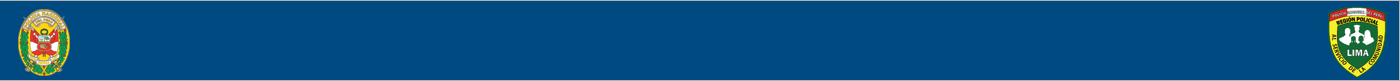 MAPA SECTORIZADO COMISARIA DE SANTA ROSA 2022 (TIPO B)
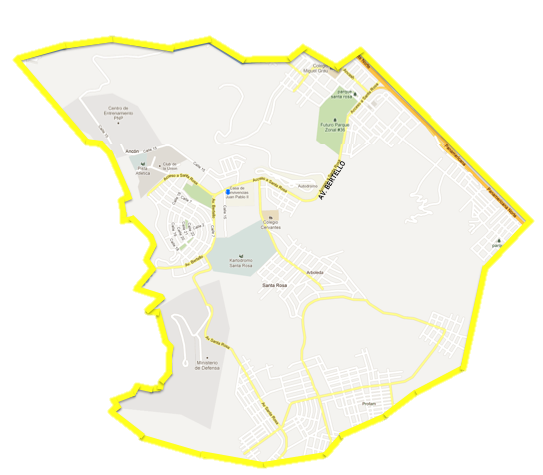 COMISARIA DE ANCON
AA.HH
NUEVA ESTRELLA
ASOC.VIV.
LAS BRISAS
ASOC. SANTA 
ROSA DE LIMA
CERRO LA LOMA
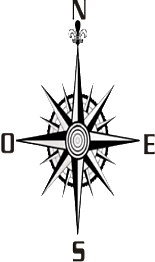 ASOC.VIV. PORTALES
 DE SANTA ROSA
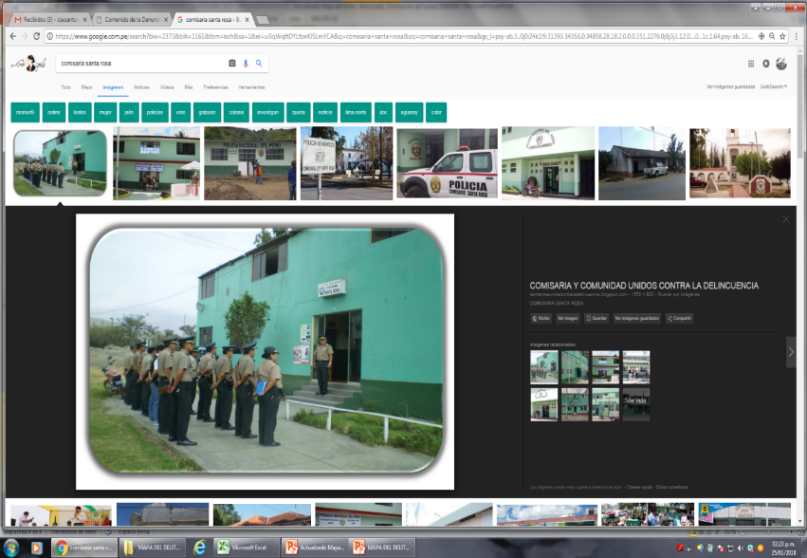 2
ASOC. RAMON 
CASTILLA
2
SS-A
3
C2
ASOC.VIV. 
COVITIOMAR
PLAYA GRANDE
C1
URB. STA.
ROSA
URB. LOS
EDUCADORES
PANAMERICANA NORTE
SECTOR-1
1
URB.RES. 
LOS PORTALES
ASASO.VIV. ALAMEDA
DEL NORTE
ASOC.DE TRABA
DEL MTC
3
C2
3
2
ASOC.VIV. SR DE LOS
MILAGROS 
(CAMPAMENTO)
AV. BERTELLO
SS-B
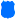 C1
ASOC.VIV. VIRGEN 
DEL LORETO (FAP)
5
1
AA.HH. GOLF
DE STA.ROSA
CONTRY CLUB
BALNEARIO
AA.HH. LOS
JARDINES
1
1
ASOC.KARTOD
STA. ROSA
ASOC.VIV. LA
PRODCTIVA
AA.HH. LAS
BRISAS
1
AA.HH.HIJOS DE
 VILLA HERMOSA
AA.HH. LA
ARBOLEDA
OCEANO PACÍFICO
5
PLAYA CHICA
5
C1
AA.HH. LAS
COLINAS
SS-A
ASOC. LOS
GIRASOLES
1
AA.HH. HIJOS
ARBOLEDA
2
SECTOR-2
ASOC HIJOS
DE PROFAM
4
1
PLAYA 
HONDABLE
C2
5
1
1
2
SS-B
3
5
C1
ASOC. EL MIRADOR
DE PROFAM
2
ASOCPRO .VIV
PROFAM
1
ASOC.VIV.
ADESEP
1
1
5
1
1
1
COMISARIA DE PACHACUTEC
SECTORIZACIÓN DE LAS COMISARÍAS PNP DE LA DIVPOL NORTE 1:
EN MÉRITO A LOS LINEAMIENTOS DEL COMANDO SE DA CUMPLIMIENTO A LOS PLANES DE OPERACIONES DE LA PNP
SE HAN EJECUTADO OPERATIVOS POLICIALES EN CUMPLIMIENTO DEL:

P/O.003-REG.POL.LIMA “SOMBRA 1  SAN MARTIN -2022”
P/O.006-REG.POL.LIMA “SOMBRA 2  SAN MARTIN -2022”
P/O.007 -REG.POL.LIMA “ CONFLICTOS SOCIALES-2022”
P/O.018-REG.POL.LIMA “SOMBRA 3 LOS OLIVOS - 2022”
P/O.017-REG.POL.LIMA “DESTELLO -2022”
P/O.023-REG.POL.LIMA “CIUDAD SEGURA I -2022
PO:065-REGPOL-LIMA”CIUDAD SEGURA II-2022
P/O.062-REG.POL.LIMA “PAIS SEGURO-2022”
PO. N° 042-ESCOLAR-2022
PO.036-REG.POL.LIMA “ESTADO DE EMERGENCIA – 2022”
PO.048 PRESENCIAL POLICIAL, PARADEROS Y PUENTES PEATONALES
PO.051-SODOMA Y GOMORRA-2022
PO.050-RPLIMA-VECINDARIO SEGURO 2022.
PO.035-REG.POL.LIMA “IMPACTO – 2022”
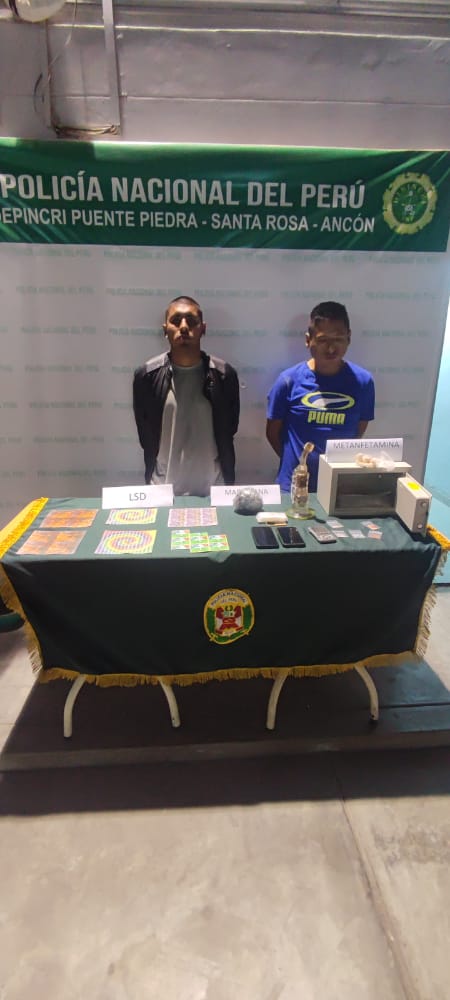 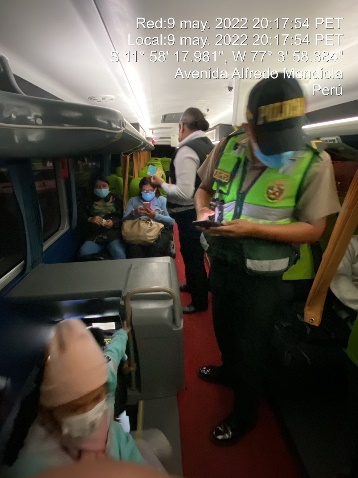 Fuente: SIDPOL
III. PRODUCCIÓN POLICIAL:
INTERVENCIONES, INCAUTACIONES, TIPOS DE DELITOS E INFRACCIONES (INCIDENCIA DELICTIVA).
INCIDENCIA DELICTIVA PERIODO ENERO- SETIEMBRE
Fuente: SIDPOL
III. CAPACIDAD OPERATIVA
(RECURSOS HUMANOS)
Fuente: COMISARIAS PNP
III. CAPACIDAD OPERATIVA
(RECURSOS LOGÍSTICOS Y TECNOLOGICOS)
* LA COMISARÍAS DE LA DIVPOL NORTE 1; CUENTAN CON CUARENTA (40) CAMIONETAS, SESENTA Y OCHO (68) AUTOMOVILES, Y CINCUENTA Y DOS (52) MOTOCICLETAS OPERATIVAS, QUE EJECUTAN FUNCIONES DE PATRULLAJE PREVENTIVO EN LOS SECTORES Y SUBSECTORES DE SU RESPECTIVA JURISDICCIÓN.
Fuente: COMISARIAS PNP
III. CAPACIDAD OPERATIVA
(RECURSOS TECNOLÓGICOS)
* LA DIVPOL NORTE 1; CUENTA CON SISTEMA GPS, MONITOREO DEL SISTEMA INFORMATICO DE PLANIFICACION Y CONTROL DE PATRULLAJE (SIPCOP), CENTRAL DE RADIO, ASÍ COMO, LAS ONCE COMISARIAS PNP CUENTAN CON RADIOS BASE Y RADIOS PORTATILES PARA EL PERSONAL QUE DESEMPEÑA FUNCIONES DE PATRULLAJE.
Fuente: COMISARIAS PNP
MANTENIMIENTO PREVENTIVO Y CORRECTIVO DE LAS UU.MM. Y TECNOLÓGICAS DE LA DIVPOL NORTE 1
LA DIVPOL NORTE 1.  CUENTA CON EL SOPORTE TECNICO EN EL AREA DE TECNOLOGIA (COMUNICACIÓN), POR PARTE DE LA DIRECCION DE TECNOLOGIA, INFORMACION Y COMUNICACION (DIRTIC) PNP.

LOS MANTENIMIENTOS DE LAS MOVILES DIVPOL NORTE 1 SE REALIZAN DE LAS SIGUIENTE MANERA:

LOS VEHICULOS RENTING ; EL MANTENIMIENTO PREVENTIVO SE REALIZAN EN  EL TALLER DE LA EMPRESA TAIR, LA MISMA ES COMUNICADA POR INTERMEDIO DE LA OFICINA DE TRANSPORTE DE LA REGPOL LIMA, CONFORME PROGRAMACION QUE CUENTA DICHA EMPRESA.
LOS VEHICULOS POLICIALES : EL CONTROL PARA SU MANTENIMIENTO ES LLEVADO POR EL PERSONAL ENCARGADO DE LOGISTICA PREVIA COORDINACIÒN CON LAS MAESTRANZAS PNP.
IV. PRESUPUESTO DE COMBUSTIBLE ASIGNADO A LA DIVPOL NORTE 1
LAS UNIDADES MOVILES DE LA DIVPOL NORTE1, CUENTA CON PRESUPUESTO PARA COMBUSTIBLE, LA MISMA QUE ES ASIGNADA POR LA DIVCOM - DIVLOG PNP.

LA ASIGNACIÓN DE COMBUSTIBLE SE REALIZA SEGÚN PROGRAMACIÒN MENSUAL, EN BASE A LA OPERATIVIDAD MENSUAL DE LAS DIVERSAS UNIDADES MOVILES.

EL ABASTECIMIENTO DE COMBUSTIBLE SE REALIZA ATRAVES DE LOS GRIFOS QUE CUENTAN CON CONVENIO CON LA PNP Y CADA CONDUCTOR REGISTRADO EN SISTEMA VISANET FLOTAS ES AUTORIZADO PARA SU ABASTECIMIENTO CON UNA TARJETA MULTIFLOTA, QUE A SU VEZ SE PUEDE VERIFICAR EL ABASTECIMIENTO A DIARIO, POR LA DIVLOG PNP.
Fuente: COMISARIAS PNP
VI. GRADO DE COORDINACIÓN CON LAS JUNTAS VECINALES.
* LAS COMISARÍAS PNP DE LA DIVPOL NORTE 1; EJECUTAN ACCIONES DE PREVENCIÓN Y COORDINACIÓN CON LOS INTEGRANTES  DE LAS JUNTAS VECINALES Y RED DE COOPERANTES, CONTANDO A LA FECHA CON UN TOTAL DE TRESCIENTOS TREINTA (330( JUNTAS VECINALES Y SETENTA Y NUEVE (79) RED DE COOPERANTES.
Fuente: COMISARIAS PNP
VI. NIVEL DE PARTICIPACIÓN DE LOS COMITES DISTRITALES DE SEGURIDAD CIUDADANA.
Las comisarías PNP pertenecientes a la DIVPOL Norte 1, diariamente efectúan patrullaje integrado con participación de personal Policial y de Serenazgo de sus respectivas municipalidades; efectuando patrullaje motorizado por los diferentes sectores de sus jurisdicciones a fin de prevenir, neutralizar y contrarrestar el accionar delictivo en sus diferentes modalidades; así como la coordinación de sus  centros de Video Vigilancia.

Cabe indicar que conforme a lo indicado por el comisario de la CPNP Laura Caller, la existencia de un solo vehículo de la Municipalidad de San Martin de Porres para efectuar el patrullaje integrado, merma la función policial. 

Asimismo, hace de conocimiento, la comisaría de Puente Piedra, que durante el presente año, solo se ha implementado el programa de juntas vecinales, por parte del gobierno local (Municipalidad de Puente Piedra) a mérito del Programa Presupuestal 0030 REDUCCIÓN DE LOS DELITOS Y FALTAS QUE AFECTAN LA SEGURIDAD CIUDADANA, finalmente se viene trabajando de manera articulada con los integrantes del CODISEC.
“POLICIA NACIONAL DEL PERÚ”
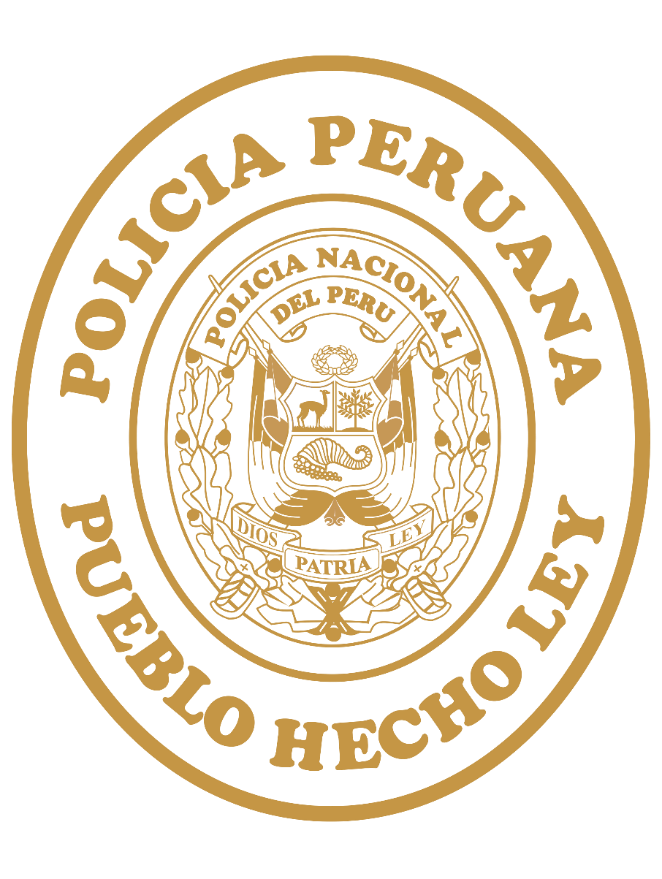 “Gracias por su atención”